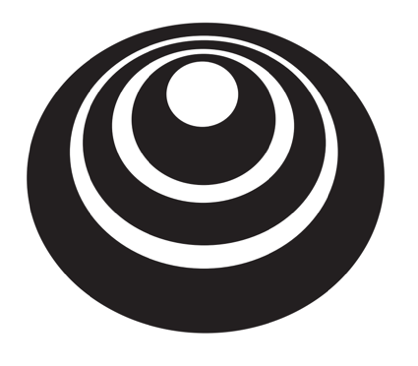 Learning from multiple tasks
Multi-task learning
deeplearning.ai
Simplified autonomous driving example
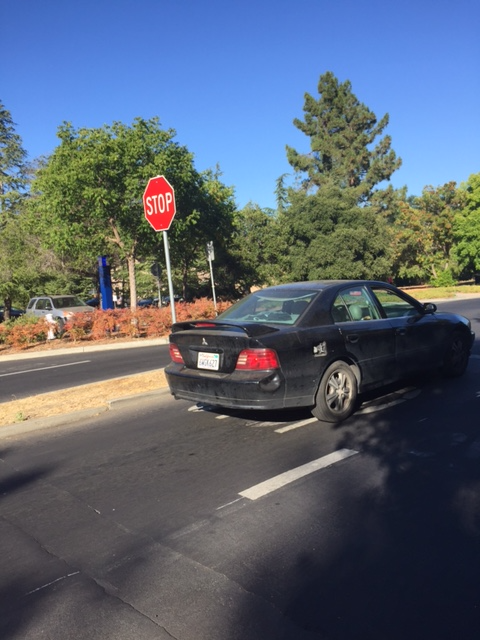 Neural network architecture
x
When multi-task learning makes sense
Training on a set of tasks that could benefit from having shared lower-level features.
Usually: Amount of data you have for each task is quite similar.



Can train a big enough neural network to do well on all the tasks.